State of play Belgium
Conference ECLI and Beyond – Improving Online Access to Court Decisions

Athens - 8 & 9 june 2017
Marc Vermeulen												Johan Van Der Fraenen
Advisor general												Advocate general
Strategic director												Court of Cassation
FPS Justice
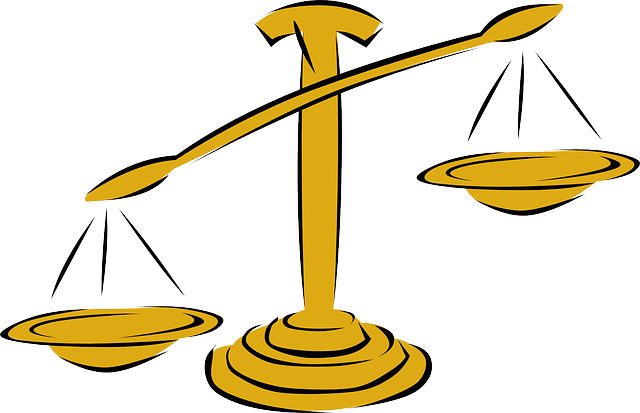 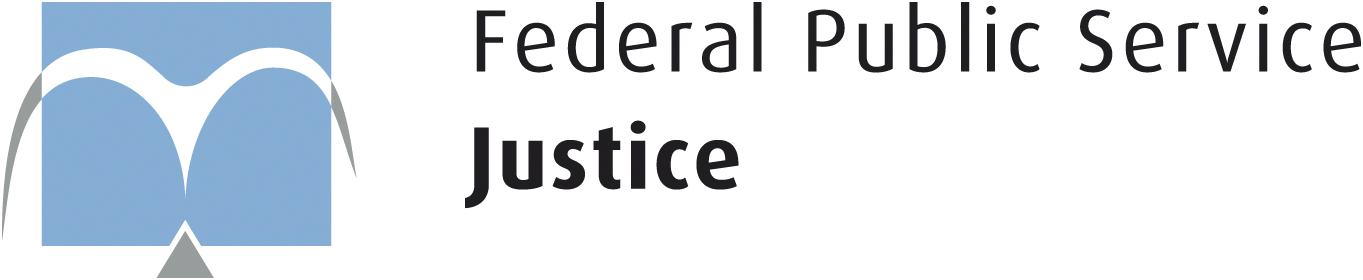 2
State of play Belgium
Publication of case law on the internet
Implementation of ECLI
Challenges
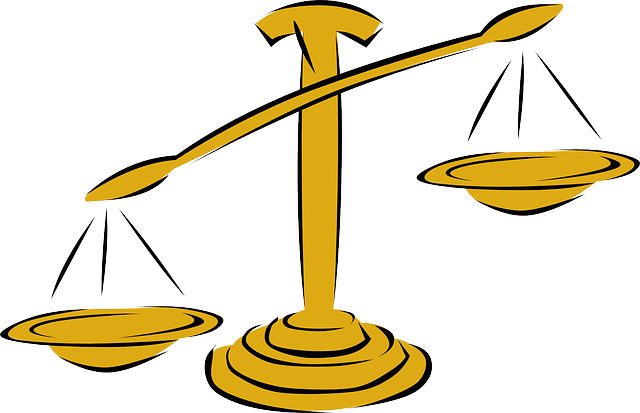 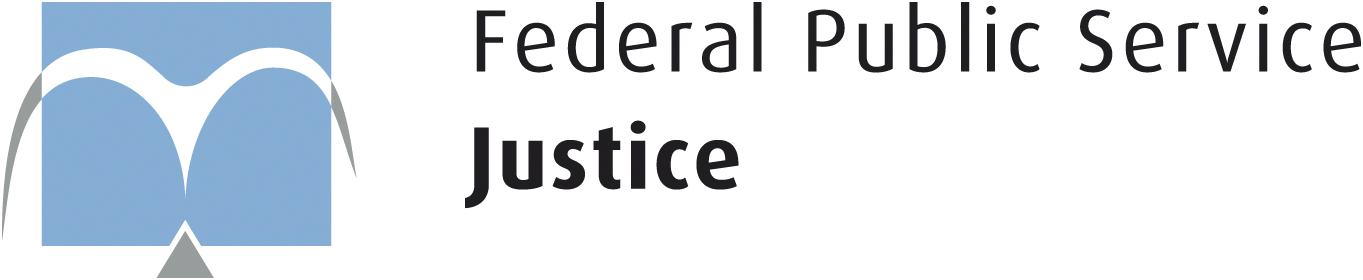 3
Publication of case law on the internet
Introduction
Belgium: federal state
Organisation of courts
Mainly at Federal level
Three supreme courts
Judicial power: pyramidal structure, with Court of cassation at the top
Outside judicial power:
Constitutional Court
Council of state and other administrative courts
Administrative courts at regional level
Disciplinary courts of professional organisations (liberal professions)
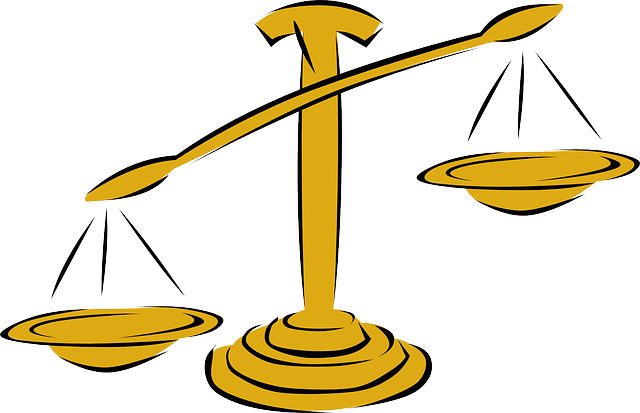 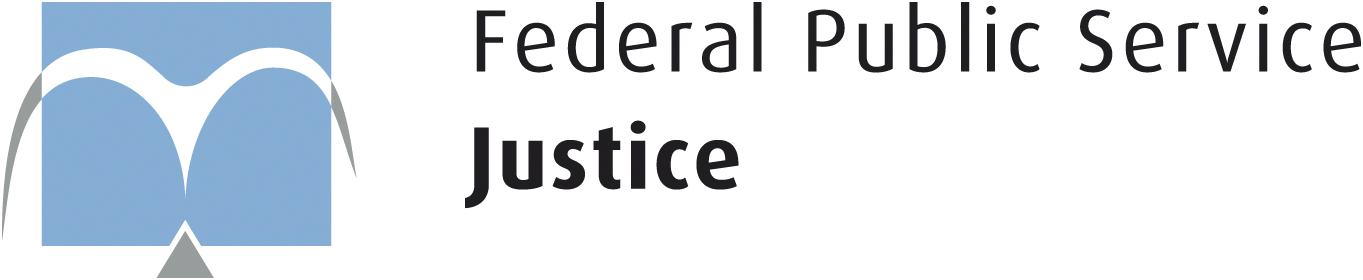 4
Publication of case law on the internet
No single public database containing all public Belgian case law
Judicial power
Phenix-statute 10 August 2005
Internal database (only accessible for members of judicial power)
External database (internet – public)
External database: JureJuridat
Successor of previous « Justel »
Only case law that is relevant for the knowledge and development of the law – selection criteria
Identifier: Justel-code
! Not at decision level
! Irrelevant for current citation practice in jurisprudence
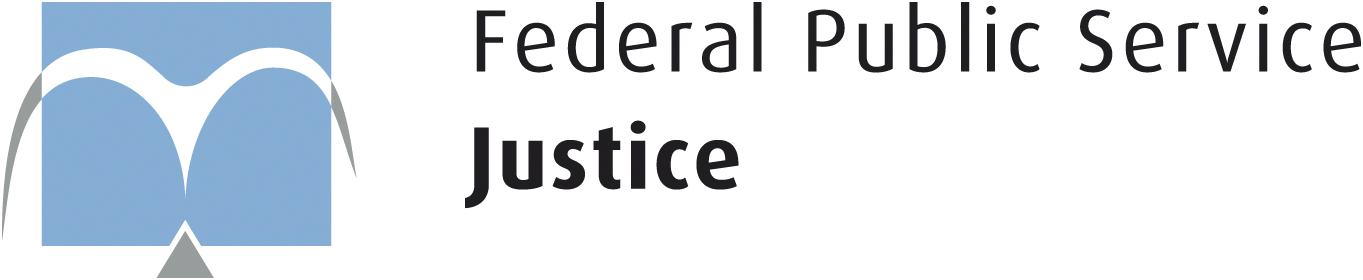 5
Publication of case law on the internet
External database: Jurejuridat (continuation)
Anonimisation
Current practice
Limited anonimisation
Manual anonimisation
Content
Court of Cassation: 100% of published case law
Other courts and tribunals: 0-20% (estimate) of published case law (exception: labour courts and tribunals)
Constitutional court: 100% of case law
Council of state: about 1.000 decisions between 1969 and 2015
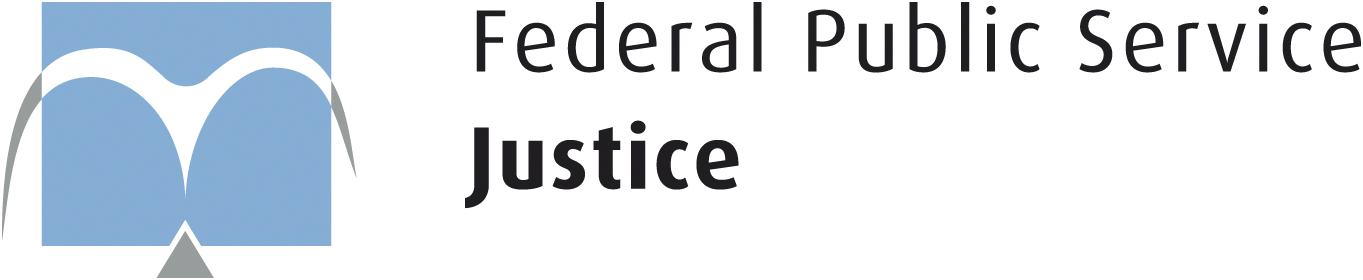 6
Publication of case law on the internet
External database: Jurejuridat (continuation)
User friendliness:
http://www.jurejuridat.be
Internal database
2014: VaJa
All case law of courts of appeal and labour courts
Since 2015 > 150.000 judicial decisions (99,7% coverage)
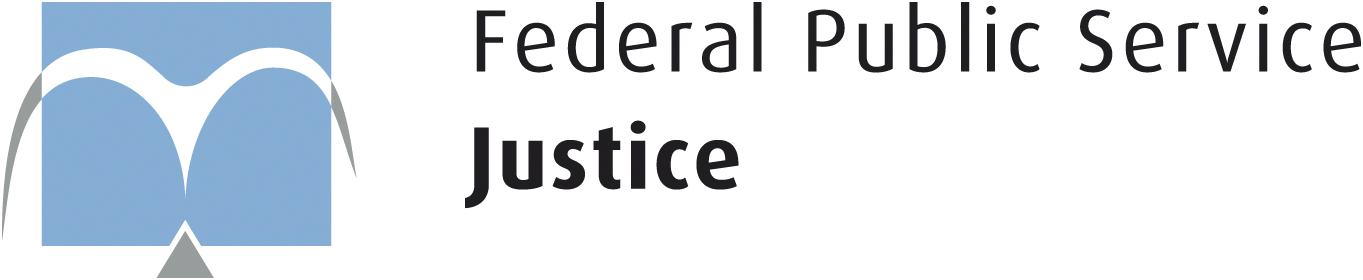 7
Publication of case law on the internet
Constitutional court: http://www.const-court.be
Federal administrative courts:
Council of state: http://www.raadvst-consetat.be
…
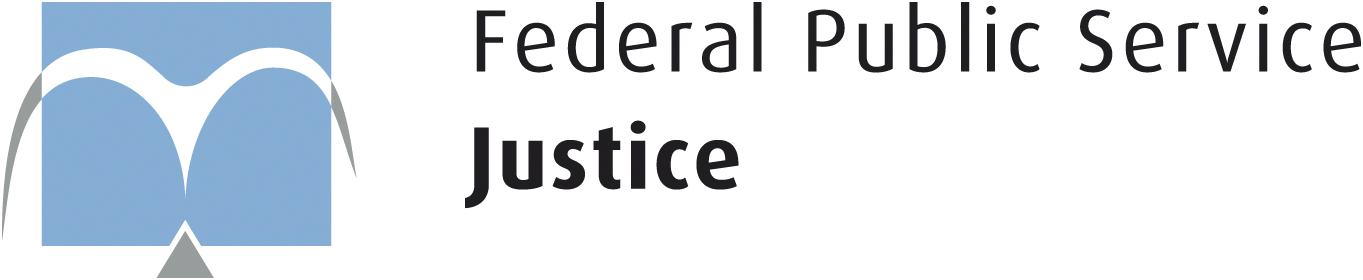 8
State of play Belgium
Publication of case law on the internet
Implementation of ECLI
Challenges
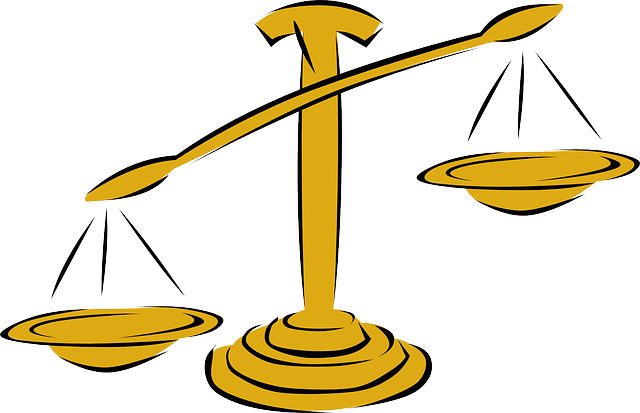 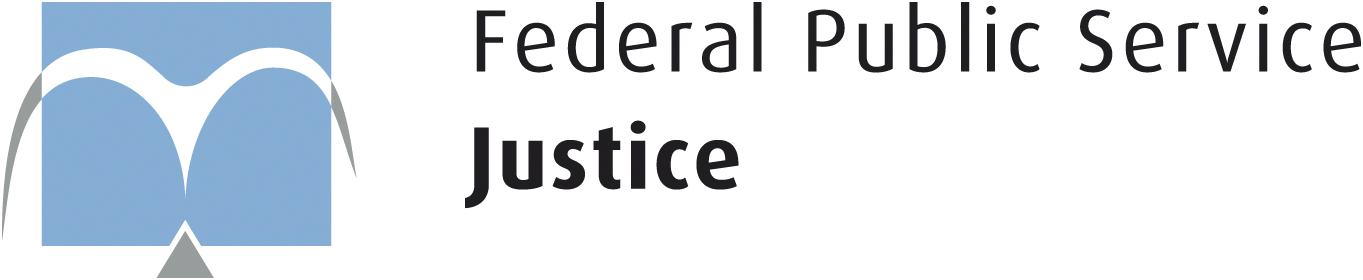 Implementation of ECLI in Belgium
9
Information on e-justice portal:




However:
ECLI field built in VaJa
May 2017: 
proposition for ECLI identifier 
accepted for Court of Cassation and Courts of appeal 
for the other courts : still under review / internal check of the content of the fields
Court of Cassation : Link with ECLI will be developped this year
through Syscas (application Court of Cassation)
through Jurejuridat (public search of selected anonymesed decisions with metadata)
Courts of appeal : Link with ECLI will be developped before end 2018
Other courts : Link with ECLI will be developped when they integrate VaJa (2019 )
Further work on Metadata
Metadata of Court of Cassation for all BE judicial decisions?
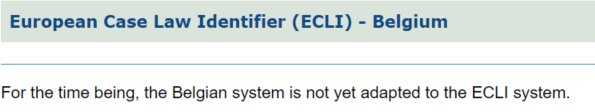 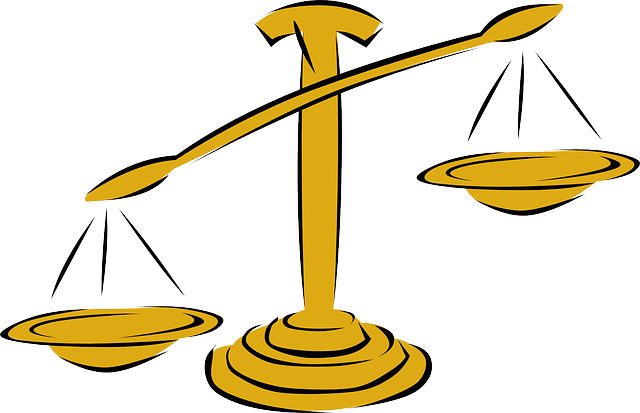 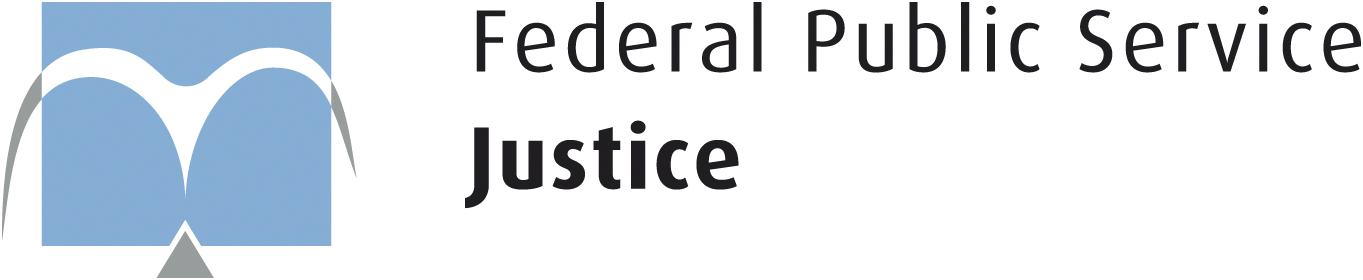 Exchange of court decisions with EU & Juridat – short term – Court of Cassation – Oct 2017
JUSTICE
Possible anonymised decision
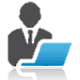 Anonymised decisions
EU search engine
Switch to ECLI-format
Syscas
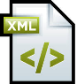 Juridat
Existing data flow
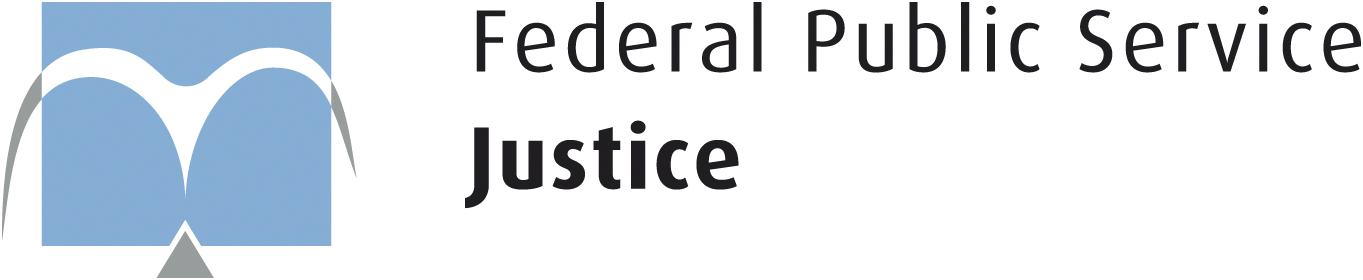 10
[Speaker Notes: Wat is crawler location? Waarom zowel overzicht vonnissen in juridat als in EU zoekmotor? Kan anonimisering ook automatisch verlopen?]
11
Exchange of court decisions with EU & Juridat – Medium term 2018
JUSTICE
Consultation of an anonymised decision
4
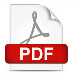 Possible anonymised decision
Anonymised decisions
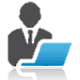 EU search engine
VaJa WS
Switch to ECLI-format
Courts of Appeal
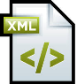 1
3
4
All decisions (incl anonymised)
Anonymised decisions
2
New Juridat
VaJa  standalone
Search engine
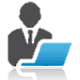 Legacy
Addition of ECLI data
1
Free text search on documents
Manual upload 
Anonymised version
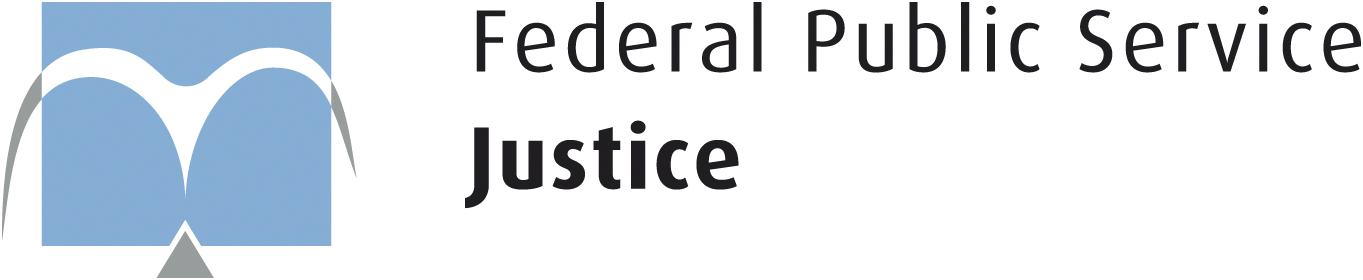 [Speaker Notes: Wat is crawler location? Waarom zowel overzicht vonnissen in juridat als in EU zoekmotor? Kan anonimisering ook automatisch verlopen?]
12
Challenges
Impact of the judicial reform
More autonomy to manage budget, personnel, IT for the judicial autorities
Negotiation taking place between the minister of justice and the judicial autorities
Is a delaying factor !!!
Continued annual budget cuts in Belgian public sector 
investments -20% / 5 years
Personnel -10% / 5 years
Fonctionning  -10% / years
Integration from 8 applications (with 150 decentralized databases) to 
     1 application
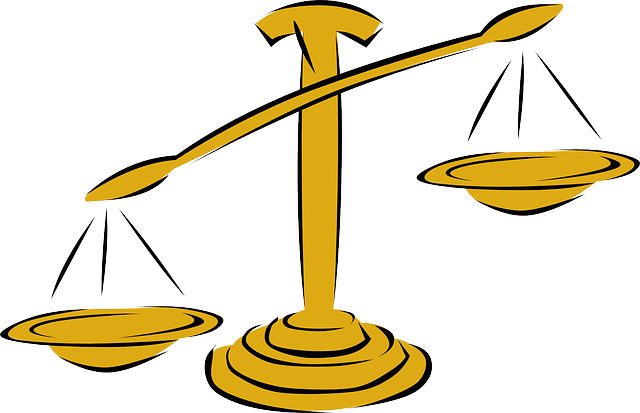 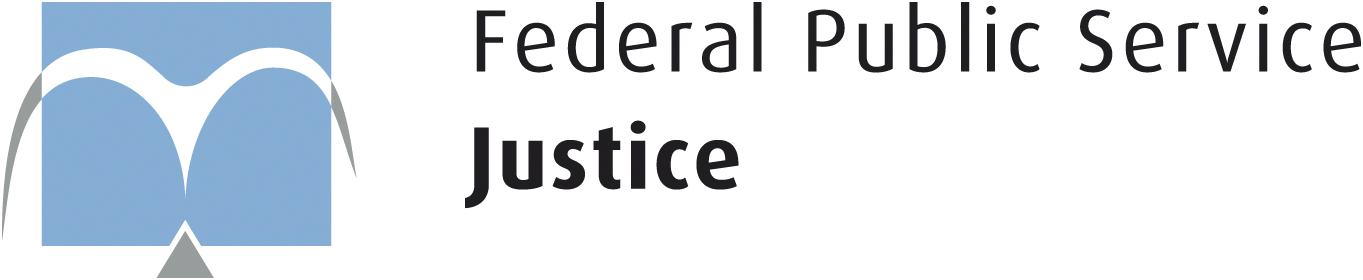 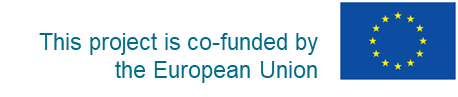 This presentation has been produced with the financial support of the Justice Programme of the European Union. The contents of this publication are the sole responsibility of the partners of the BO-ECLI project and can in no way be taken to reflect the views of the European Commission.